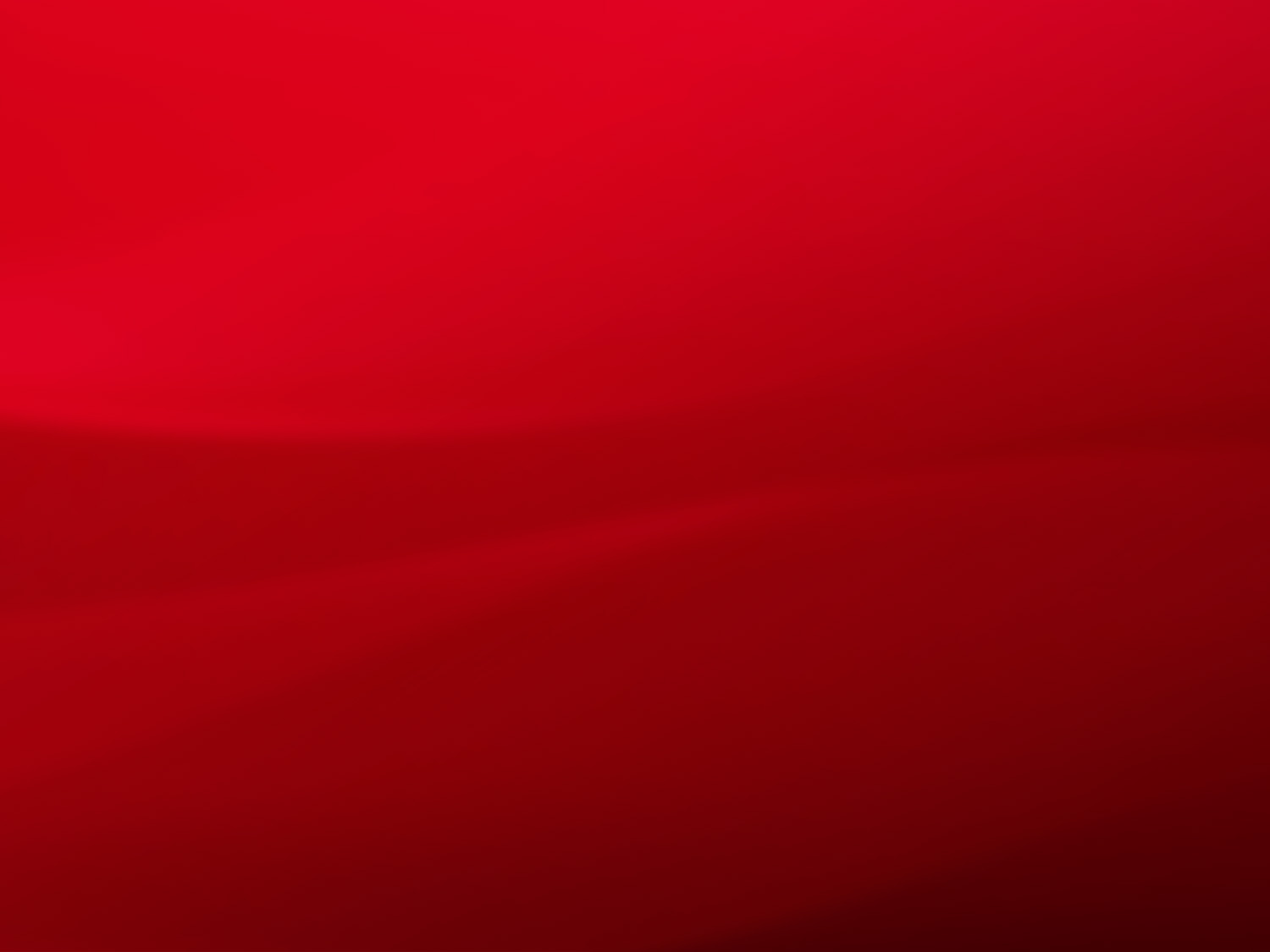 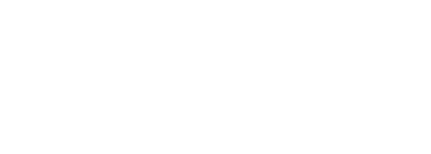 Spolupráca
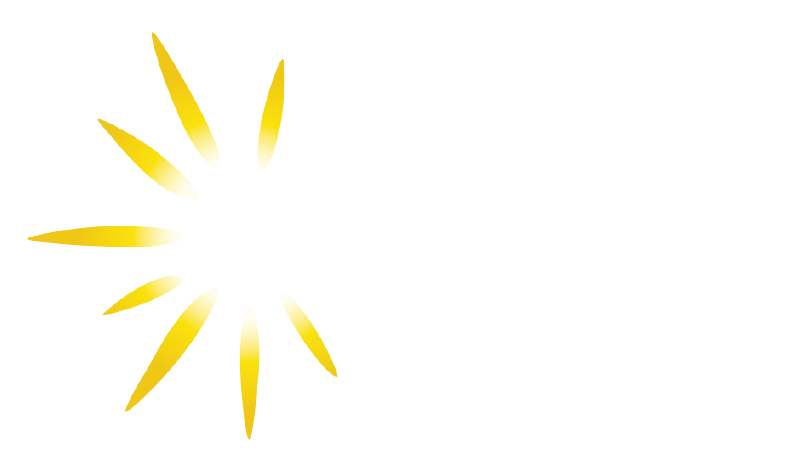 O NÁS
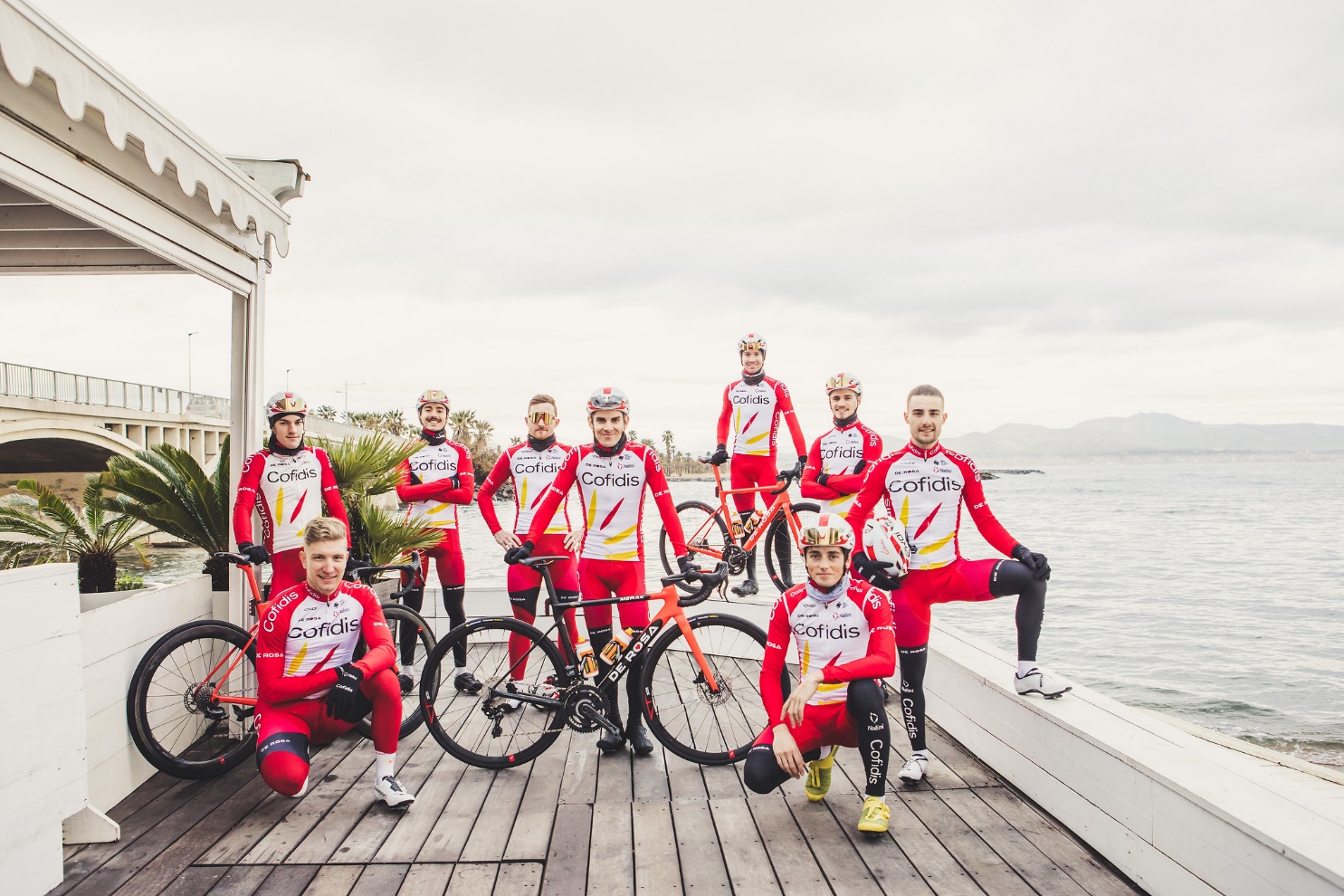 Sme hrdým sponzorom francúzskeho profesionálneho závodného cyklistického tímu COFIDIS Solutions Credits.
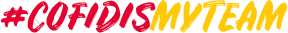 28. 6. 2023
2
UNIVERSAL maklérsky dom, a.s.
ČO ROBÍME
SME špecialisti na spotrebiteľské financovanie 

Na Slovensku poskytujeme klientom financovanie:
motorových vozidiel M1 a N1, motoriek, štvorkoliek, skútrov, karavanov 
účelové spotrebiteľské úvery tzv. predaj na splátky 
revolvingové spotrebiteľské úvery 
bezúčelové spotrebiteľské úvery  
širokú ponuku poistenia úveru 

Naše produkty a služby sú jednoduché a transparentné
28. 6. 2023
3
UNIVERSAL maklérsky dom, a.s.
NAŠE PRODUKTY PRE UNIVERSAL maklérsky dom, a.s.
28. 6. 2023
4
UNIVERSAL maklérsky dom, a.s.
NAŠE SLUŽBY A BENEFITY
28. 6. 2023
5
UNIVERSAL maklérsky dom, a.s.
NAŠE SLUŽBY A BENEFITY
28. 6. 2023
6
UNIVERSAL maklérsky dom, a.s.
AKTUÁLNA KAMPAŇ NA ÚVER S NAVÝŠENOU PROVÍZIOU
Podmienky kampane: 

Navýšená provízia pri každej žiadosti o úver na nové auto, jazdené auto, motorku, štvorkolku, skúter 
Žiadosť o úver na nové auto, motorku, štvorkolku, skúter: provízia 5% z výšky úveru max. 500€ 
Pri žiadosti o úver na FO pri výške úveru nad 10.000€ je max. výška provízie 1,5% 
Žiadosť o úver na jazdené auto, motorku, štvorkolku, skúter: provízia 5% z výšky úveru 
Kampaň sa vzťahuje na všetky žiadosti o úver poslané na schválenie 
Kampaň sa nevzťahuje na produkt CofiKlasik bezúčelový úver
28. 6. 2023
7
UNIVERSAL maklérsky dom, a.s.
ZÁKLADNÉ PODMIENKY                                                                    Nové auto-Jazdené auto-Motorka-Štvorkolka-Karavan-Spätný úver
FYZICKÁ OSOBA (ZAMESTNANEC / DÔCHODCA)
 Občan SR alebo občan inej krajiny EÚ od 18 do 70       rokov (v čase splatenia úveru maximálne 75 rokov)
 Občan inej krajiny EÚ s trvalým pobytom v SR
 Invalidný, starobný, vdovský, výsluhový dôchodok
Trvalý pracovný pomer min. v dĺžke trvania 3 mesiace
Zahraničný pracovný pomer – musí pracovať dlhšie ako 1 rok u jedného zamestnávateľa, dobrý úverový register a za posledné 2 roky má aktívny úverový produkt/inak spoludlžník pracujúci na SR
FYZICKÁ OSOBA (SPOLUDLŽNÍK)
Občan SR zamestnaný na SR
Trvalý pracovný pomer min. v dĺžke trvania 3 mesiace
FYZICKÁ OSOBA (PODNIKATEĽ)
Min. doba podnikania je 6 mesiacov
So sídlom na území SR
PRÁVNICKÁ OSOBA
Min. doba podnikania je 1 rok
Majiteľ/spoločník: Slovák žijúci v SR
Minimálne 1 rok v spoločnosti
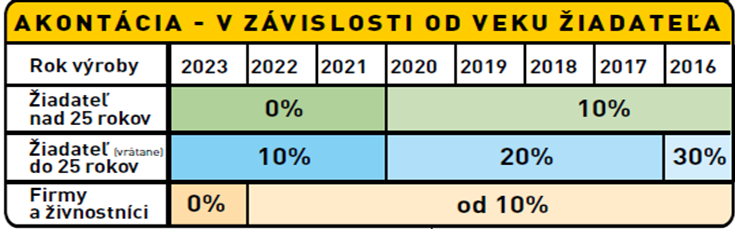 28. 6. 2023
8
UNIVERSAL maklérsky dom, a.s.
DOKLADY OD KLIENTANové auto-Jazdené auto-Motorka-Štvorkolka-Karavan-Spätný úver
FYZICKÁ OSOBA ZAMESTNANEC/DÔCHODCA/SPOLUDLŽNÍK
OP, informácia so spracovaním osobných údajov GDPR
Overiteľný telefonický a mailový kontakt
FYZICKÁ OSOBA - PODNIKATEĽ
OP, informácia so spracovaním osobných údajov GDPR
3 x výpis z podnikateľského účtu*
Overiteľný telefonický a mailový kontakt
FYZICKÁ OSOBA (ZAHRANIČNÝ PRACOVNÝ POMER)
OP, informácia so spracovaním osobných údajov GDPR
Fotokópia pracovnej zmluvy + 3 x výpis z účtu,
Alebo 3 x výplatná páska za posledné 3 mesiace
Overiteľný telefonický a mailový kontakt
PRÁVNICKÁ OSOBA
OP, informácia so spracovaním osobných údajov GDPR
Všetkých spoločníkov uvedených v ORSR
3 x výpis z podnikateľského účtu*
*COFIDIS SA, pobočka zahraničnej banky má právo
si vyžiadať aj iné doklady k posúdeniu žiadosti klienta
DOKLADY K MOTOROVÉMU VOZIDLU
JAZDENÉ VOZIDLO
Kópia VTP (na pôvodného vlastníka)
NOVÉ VOZIDLO
Faktúra obsahujúca VIN číslo vozidla a rok výroby
28. 6. 2023
9
UNIVERSAL maklérsky dom, a.s.
PREVERENIA VOZIDIEL
28. 6. 2023
10
UNIVERSAL maklérsky dom, a.s.
COFIKLASSIC bezúčelový úver – NASTAVENIE PRODUKTU
28. 6. 2023
11
UNIVERSAL maklérsky dom, a.s.
ZÁKLADNÉ PODMIENKY COFIKLASIK bezúčelový úver
FYZICKÁ OSOBA OBČAN SR
 Občan SR od 18 do 70 rokov (v čase splatenia úveru maximálne 75 rokov)
Trvalý pracovný pomer na Slovensku v dĺžke trvania minimálne 3 mesiace
Alebo invalidný, starobný, výsluhový dôchodok. Vdovský dôchodok (iba ako vedľajší príjem)

OBČAN INEJ KRAJINY EU
Trvalý pobyt na Slovensku
Vek od 18 do 70 rokov (v čase splatenia úveru maximálne 75 rokov)
Zamestnaný na Slovensku min. 1 rok u jedného zamestnávateľa
FYZICKÁ OSOBA (SPOLUDLŽNÍK)
Detto ako FYZICKÁ OSOBA
FYZICKÁ OSOBA (PODNIKATEĽ)
Min. doba podnikania je 1 rok
Sídlo na území SR
PRÁVNICKÁ OSOBA
Min. doba podnikania je 1 rok
Sídlo na území SR
Majiteľ/spoločník: Slovák žijúci v SR, Minimálne 1 rok v spoločnosti
28. 6. 2023
12
UNIVERSAL maklérsky dom, a.s.
DOKLADY OD KLIENTACOFIKLASIK bezúčelový úver
FYZICKÁ OSOBA ZAMESTNANEC/DÔCHODCA/SPOLUDLŽNÍK
OP, informácia so spracovaním osobných údajov GDPR
Overiteľný telefonicky a mailový kontakt
Posledný výpis z bankového účtu žiadateľa, na ktorý sa budú posielať finančné prostriedky
Výmer (pri klientoch, ktorí poberajú výsluhový dôchodok)
Zamestnanci ministerstiev posledné 3 výpisy/pásky
FYZICKÁ OSOBA: PODNIKATEĽ
OP, informácia so spracovaním osobných údajov GDPR
3 x výpis z podnikateľského účtu*
Overiteľný telefonicky a mailový kontakt
PRÁVNICKÁ OSOBA
OP, informácia so spracovaním osobných údajov GDPR
všetkých spoločníkov uvedených v ORSR
3 x výpis z podnikateľského účtu*

* COFIDIS SA, pobočka zahraničnej banky ma právo
si vyžiadať aj iné doklady k posúdeniu žiadosti klienta
28. 6. 2023
13
UNIVERSAL maklérsky dom, a.s.
POISTENIE
Poistné balíky pre produkty AUTÁ a COFIKLASIK
28. 6. 2023
14
UNIVERSAL maklérsky dom, a.s.
DÔLEŽITÁ INFORMÁCIA
Zmluvy je nutné vytlačiť vždy JEDNOSTRANNE, 
dať podpísať klientovi, následne všetky originály poslať 1 triedou na adresu našej spoločnosti. Ak pôjde o zabezpečený úver, k podpísaným zmluvám treba doložiť kúpno-predajnú zmluvu a doklad potvrdzujúci číslo účtu predávajúceho (kompletný posledný výpis z bankového účtu).
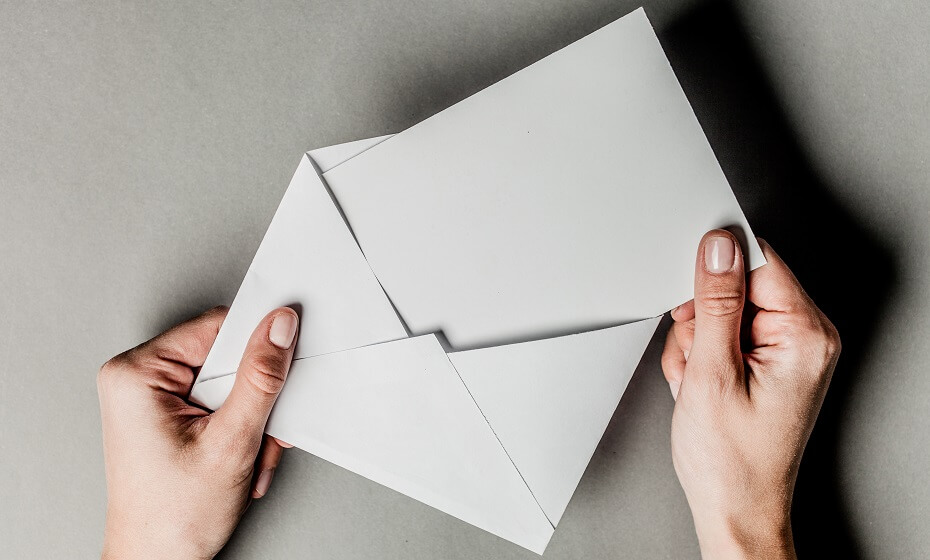 COFIDIS SA, pobočka zahraničnej banky
Landererova 12
811 09 Bratislava
28. 6. 2023
15
UNIVERSAL maklérsky dom, a.s.
KONTAKTY
28. 6. 2023
16
UNIVERSAL maklérsky dom, a.s.
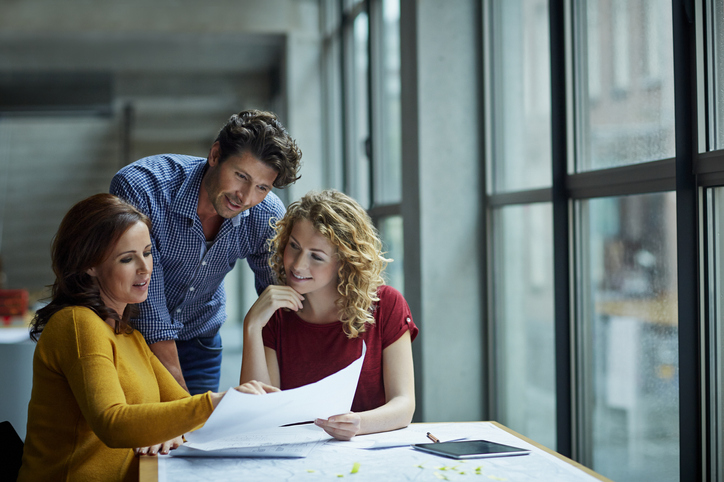 TEŠÍME SA NA SPOLUPRÁCU
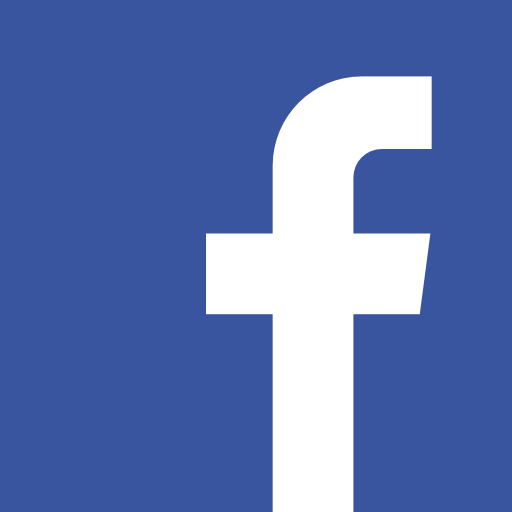 Sleduj nás na Facebooku
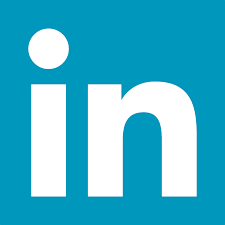 Sleduj nás na Linkedin